Thermodynamics
(Module -2)
B.Sc. III Year
SAIKRISHNA UGGU
Lecturer in Chemistry
P. R. Govt. College (A)
KAKINADA
Contents…
Internal energy
Enthalpy
Heat capacities
Relation between Cp and Cv
Internal Energy
Every substance possesses a definite amount of energy which depends upon its chemical nature, temperature, pressure and volume. 
This energy associated with every substance is called internal energy or intrinsic energy and is denoted by letter E or U.
Internal Energy
The internal energy of a substance or system is a definite quantity and its exact value cannot be determined because it involves certain quantities like translational, vibrational and rotational kinetic energies which cannot be measured.
E = Etr + Erot + Evib + Eele + Ebon + …..
Internal Energy
Internal energy is state function; therefore its change can be determined instead of its absolute value.
The change in internal energy of a system is,
ΔE = E2 – E1
Where, E2  = Internal energy of the system at final stage and 
             E1 = Internal energy of the system at initial stage
Internal Energy
If, E1 > E2 (ER > EP ), then the extra energy possessed by the system in the initial state would be given out and thus ΔE will be negative.
If, E2 > E1 (EP > ER ), energy will be absorbed in the process and ΔE will be positive.
Enthalpy 
Heat content of a system at constant pressure is called Enthalpy. It is denoted by H. 
The enthalpy of a substance or a system is the total amount of energy stored in that substance.
Enthalpy 
Enthalpy of a system is a state function and therefore its change can be determined instead of its absolute value.
The enthalpy of a thermodynamic system is defined as, 
H = E + PV
Where, 
H is enthalpy is the internal energy of the system,
 P is pressure, V is the volume of the system.
Change in enthalpy
The enthalpy change accompanying a process at constant pressure may be defined as the sum of the increase in internal energy of the system and the pressure – volume work (i.e. the work of expansion)
ΔH = ΔE + W
Change in enthalpy
The process where, H2 > H1, in exothermic process ΔH is negative, 
While the process where, H2 < H1, in endothermic process ΔH is positive.
Heat Capacities
Heat Capacity: It is defined as the amount of heat required to rise the temperature of a substance by one unit temperature change. Heat capacity of a system means the capacity to absorb and store energy.
  We can also write it as q = C ∆T, the coefficient, C is called the heat capacity.
Heat Capacities
Specific heat, also called specific heat capacity is the quantity of heat required to raise the temperature of one unit mass or 1 gram of a substance by one degree Celsius.
Heat Capacities
CV: Molar heat capacity at constant volume
CV: Molar heat capacity at constant volume
Heat capacity of a system at constant volume is defined as the increase in internal energy of the system per degree rise of temperature at constant volume. Or 
   It is the rate of change of internal energy with temperature at constant volume.
Cp: Molar heat capacity at constant pressure
Cp: Molar heat capacity at constant preure
Heat capacity of a system at constant pressure is defined as the increase in enthalpy of the system per degree rise of temperature at constant pressure.                                 Or 
   It is the rate of change of enthalpy with temperature at constant pressure.
The relation between Cp and Cv
The relation between CP and Cv  for an ideal gas is given by,
CP  - CV = R 
Or 
Cp = Cv + R
       Where R is the universal gas constant.
The relation between Cp and Cv
The molar heat capacity of a substance at constant pressure is always greater than the molar heat capacity at constant pressure i.e.
CP  >  CV
The relation between Cp and Cv
When a substance is heated at constant volume, no work is done by the substance and thus the heat absorbed by the system is used completely to increase the internal energy of the substance.
The relation between Cp and Cv
When a substance is heated at constant pressure, do some external work in addition to increase in the internal energy of the substance. 
Hence Cp is always greater then Cv.
Cp > Cv
Show that Cp -  Cv  = R
The molar heat capacity at constant volume CV, is given by
    qv = CV ∆T = ∆E
The molar heat capacity at constant pressure CP is given by, 
  qp = Cp ∆T = ∆H
Show that Cp -  Cv  = R
For one mole of an ideal gas,
∆H = ∆E + ∆ (PV) = ∆E + ∆ (RT) = ∆E + R ∆T
Thus,  
                      ∆H = ∆E + R ∆T
Show that Cp -  Cv  = R
We know that, 
  qp = Cp ∆T = ∆H
Then,
Cp ∆T = ∆H 
      Cp ∆T = ∆E + R ∆T
             Cp ∆T   = CV ∆T + R ∆T
Show that Cp -  Cv  = R
Then,
Cp ∆T = CV ∆T + R ∆T
                         Cp = CV + R 
Hence, 
Cp - CV = R
Thank You……
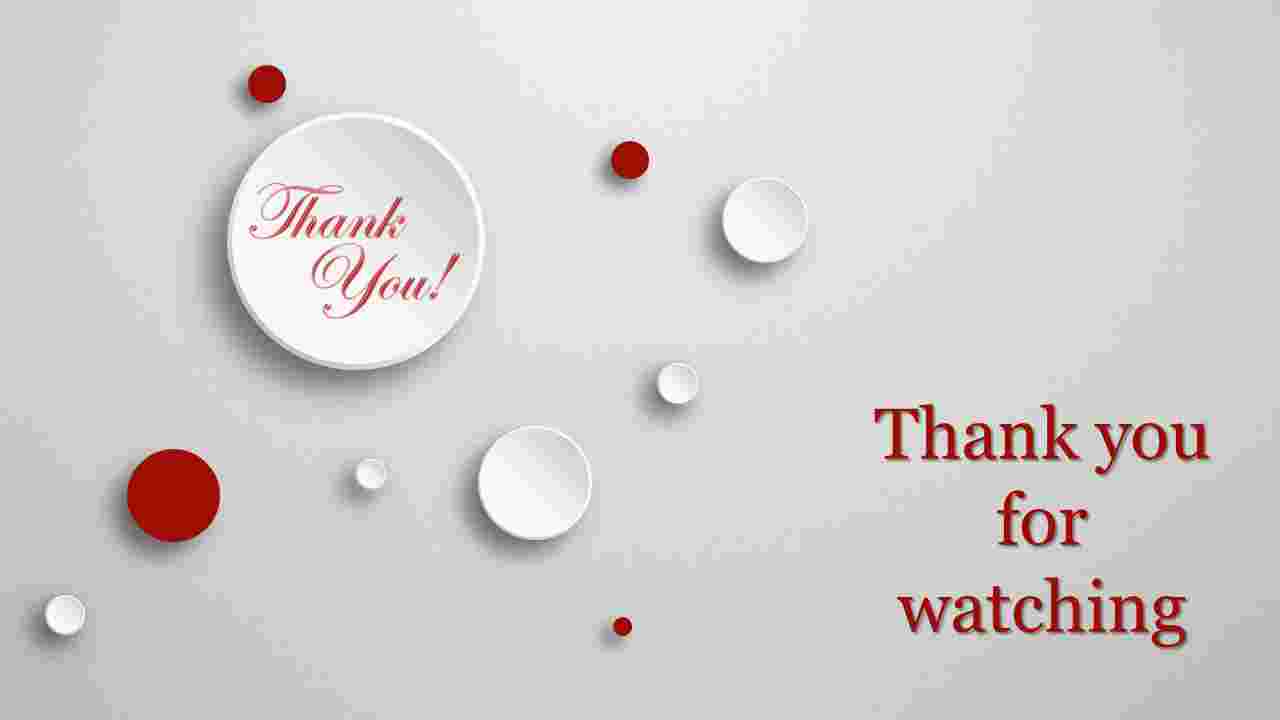